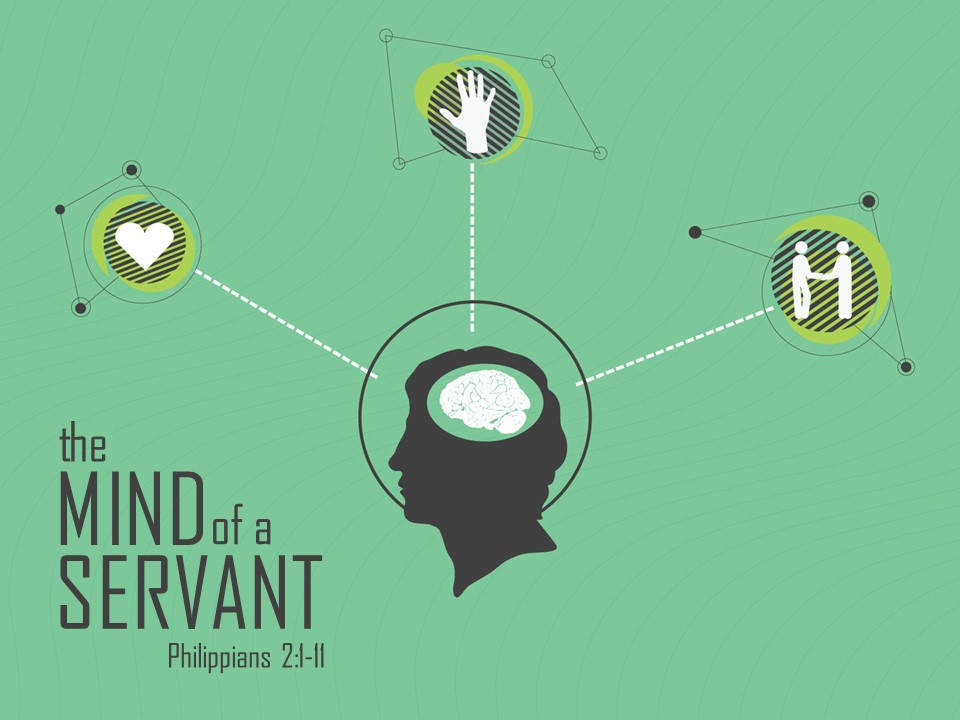 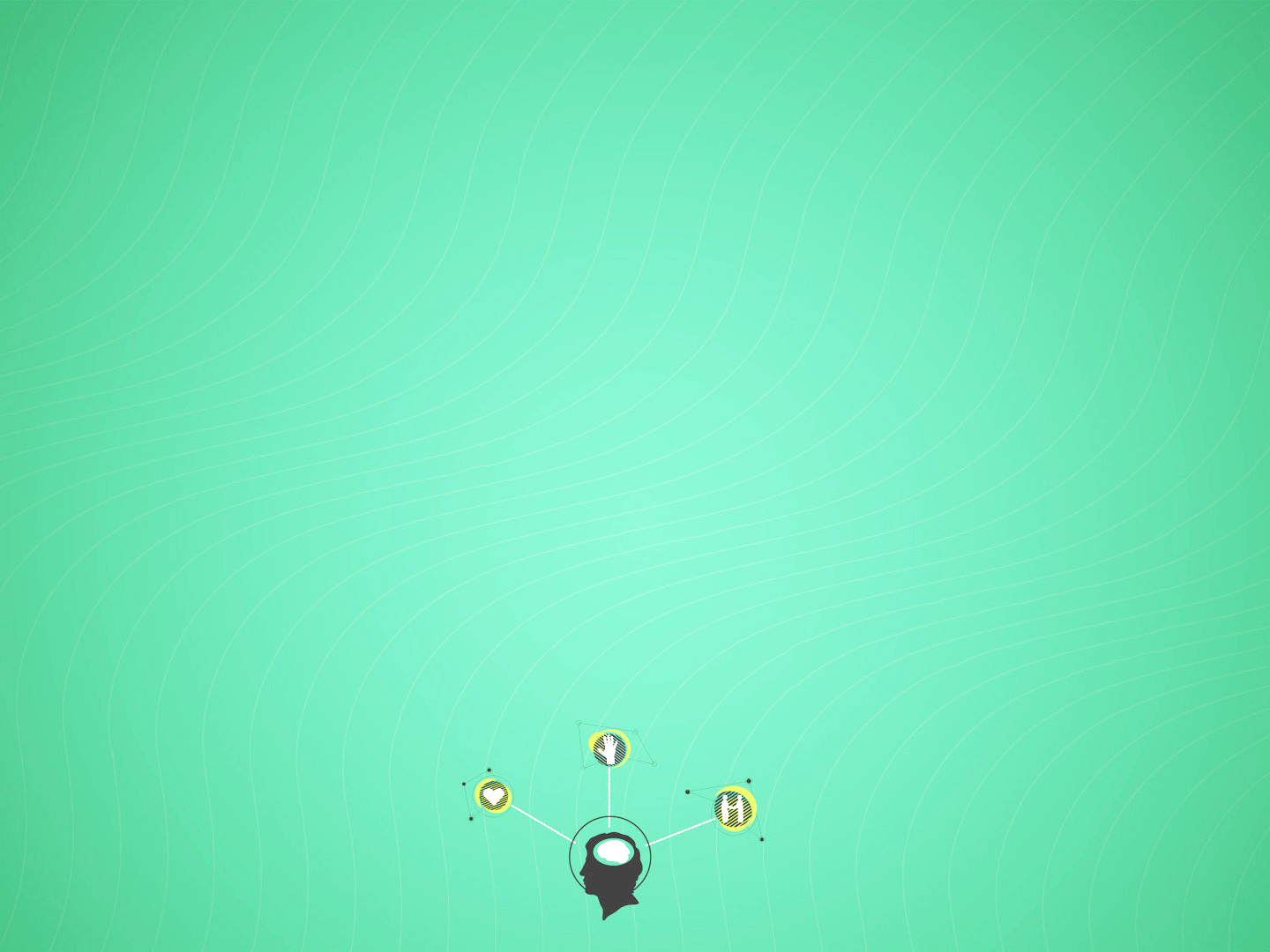 The Mind of A Servant (Phil. 2:3-4)

Is a mind of humility

Does NOTHING based on pride 

Counts others more significant
Unlike those in James 2
Involves sacrifice

Concerned about the interests of others
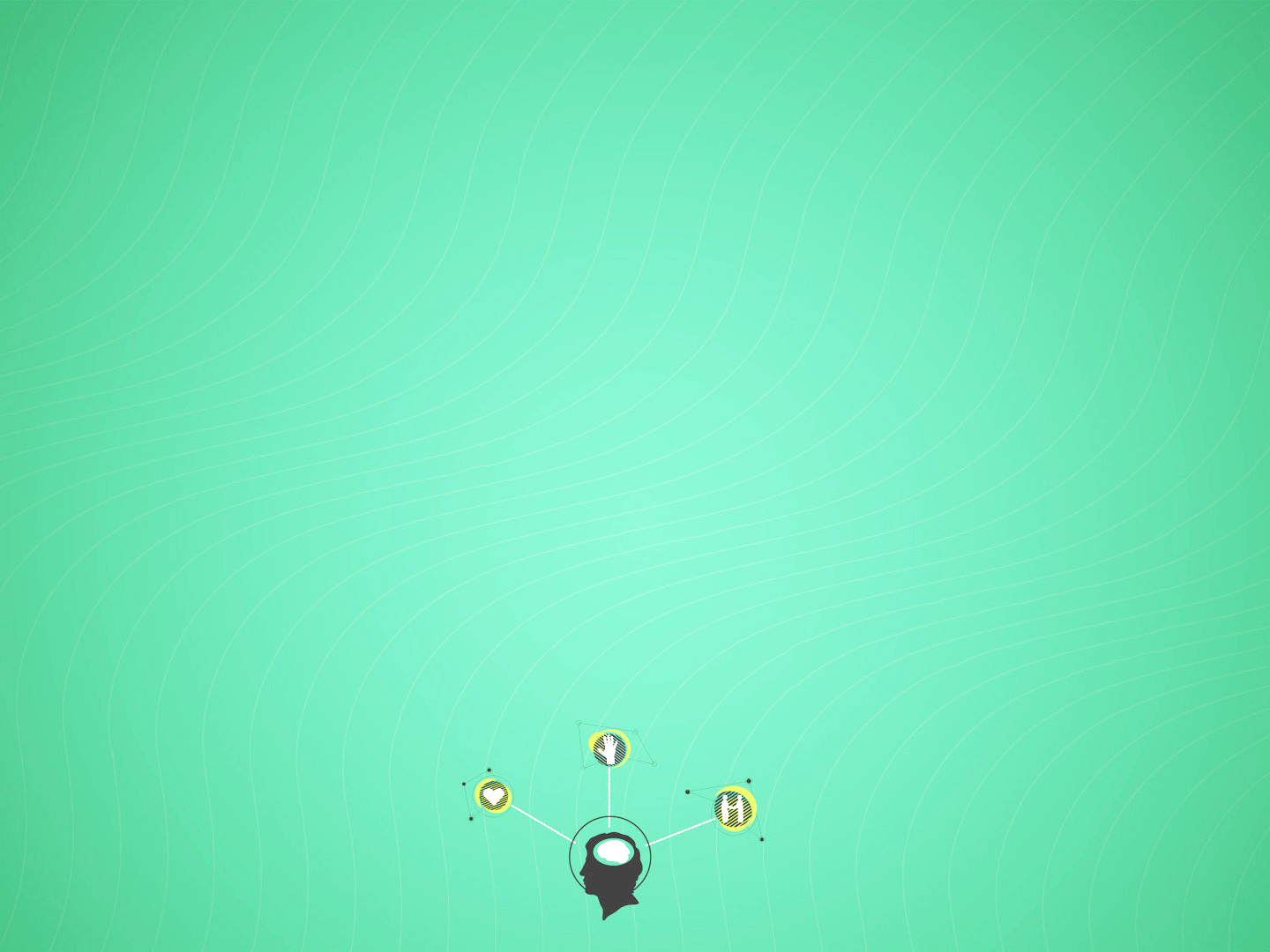 A Mind Modeled After Christ (Phil. 2:5-8)

Christ set aside His rights as God (Jn. 1:1; 17:5), for us

Emptied Himself by putting on a body of servitude

In His humility, He willingly obeyed to the point of death on a cross
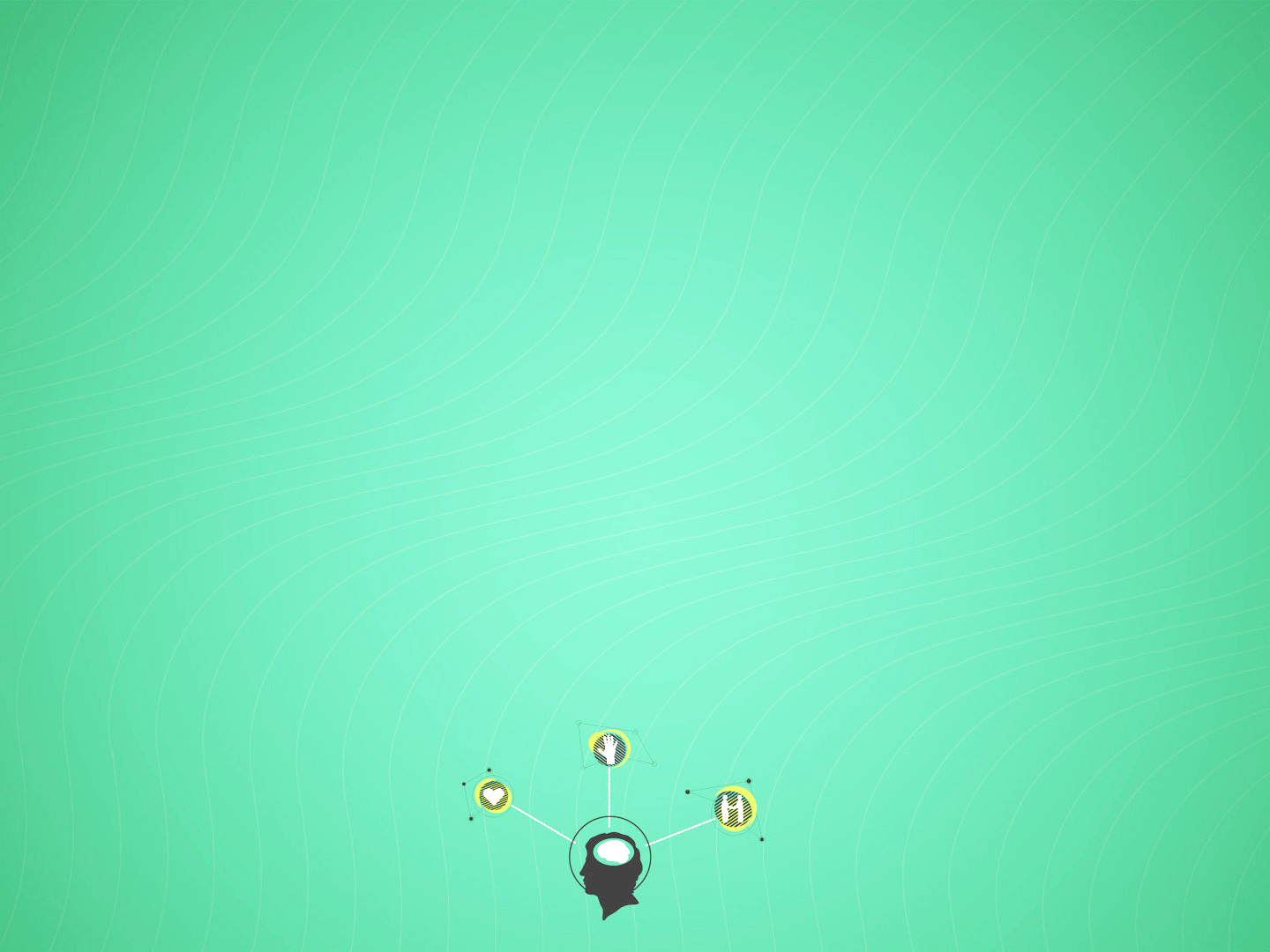 Why Would He Do This?

To be the ultimate example of servitude

To show us what it takes to attain unity among believers

To allow us the opportunity to be united with God through His blood
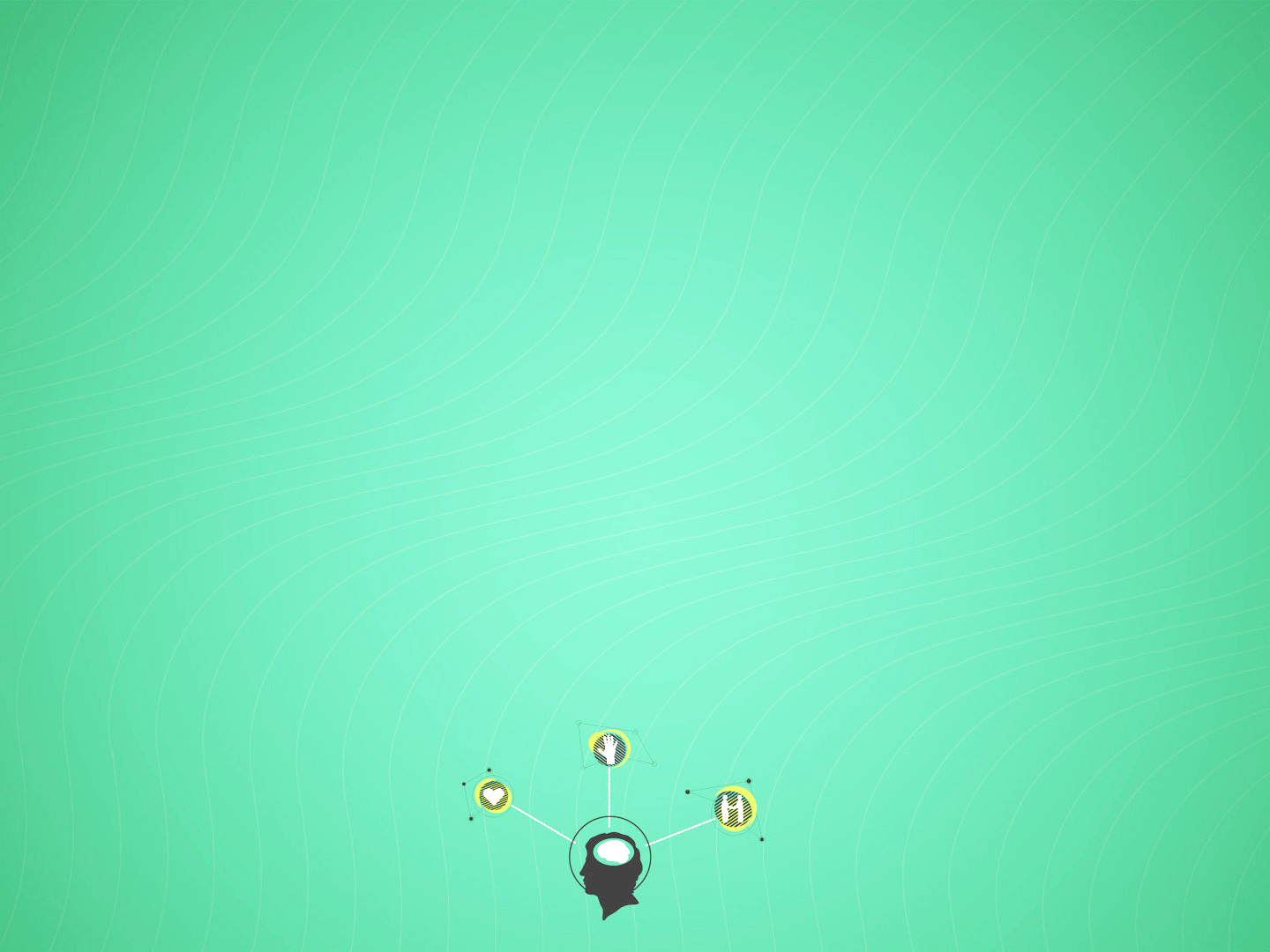 God Exalts His Humble Servants 

James 4:6; Luke 18:14
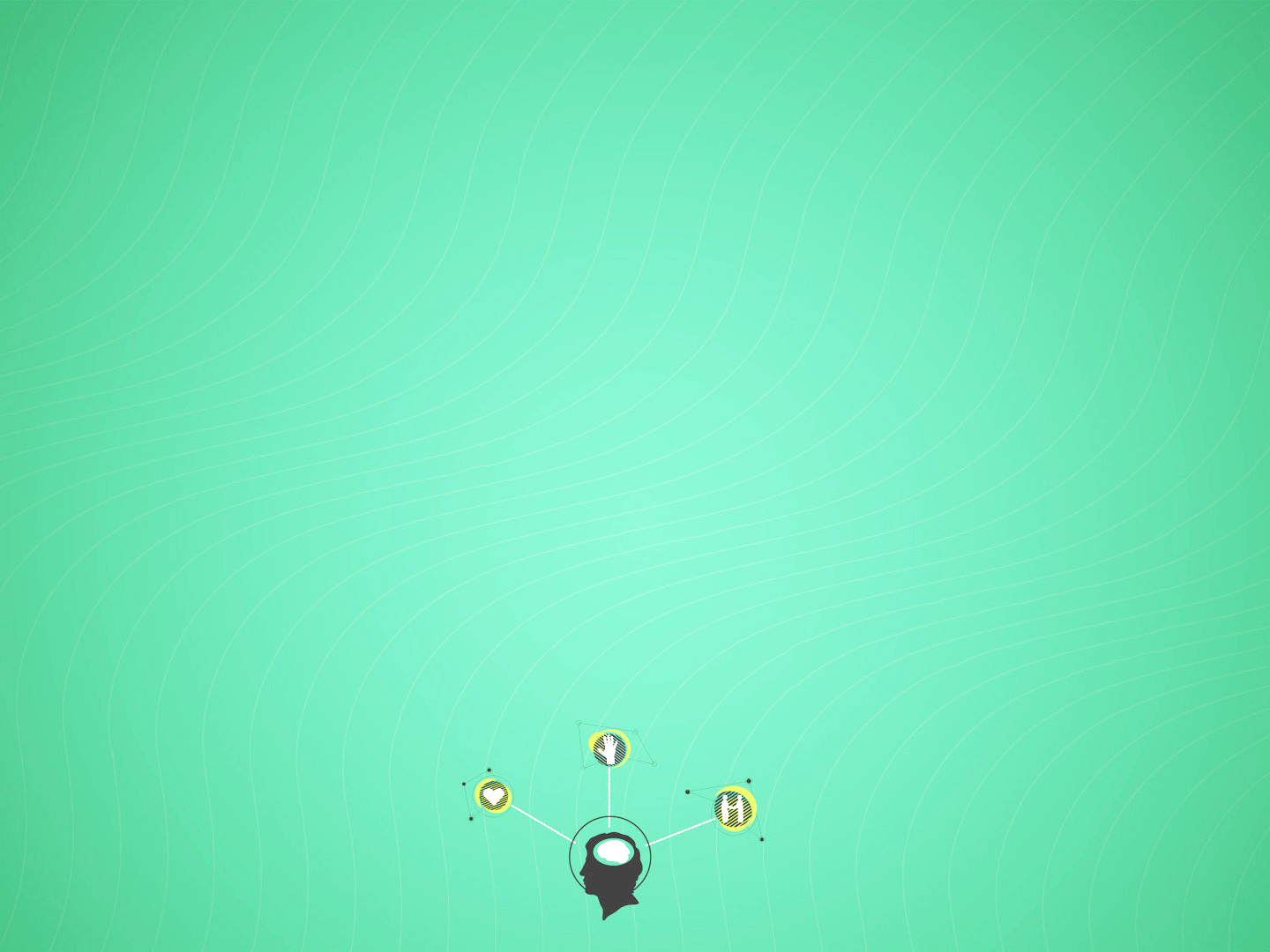 If our God has the humble mind of a servant, shouldn’t we?
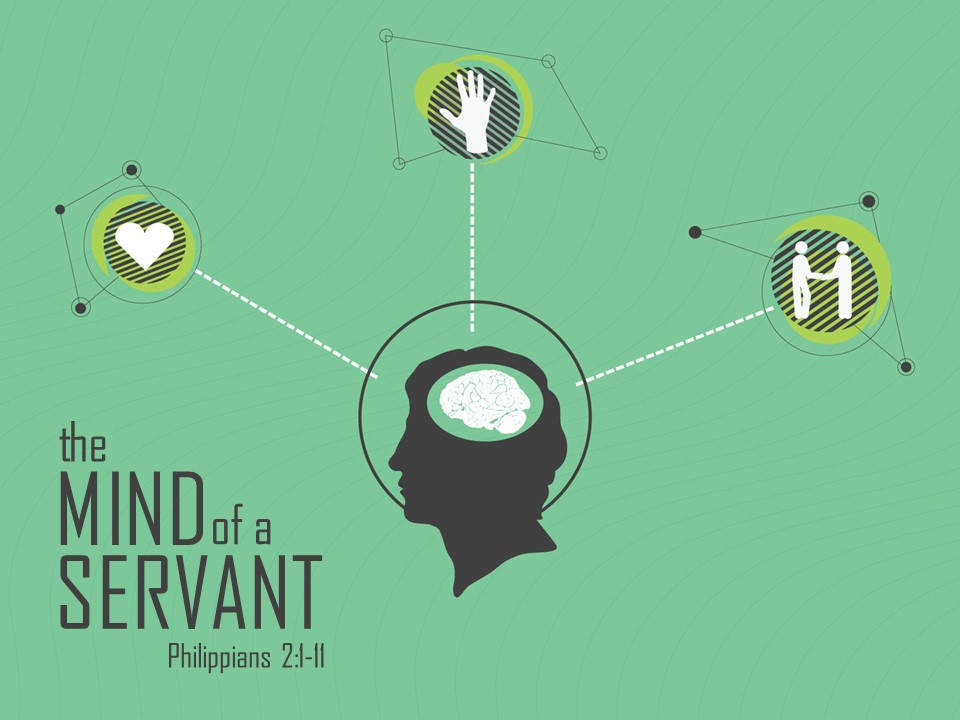